Figure 7. Schematic representation of the MELK in complex with the inhibitor ...
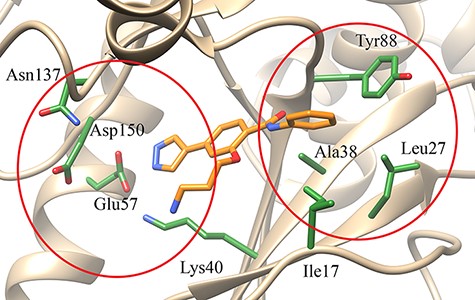 Database (Oxford), Volume 2022, , 2022, baac044, https://doi.org/10.1093/database/baac044
The content of this slide may be subject to copyright: please see the slide notes for details.
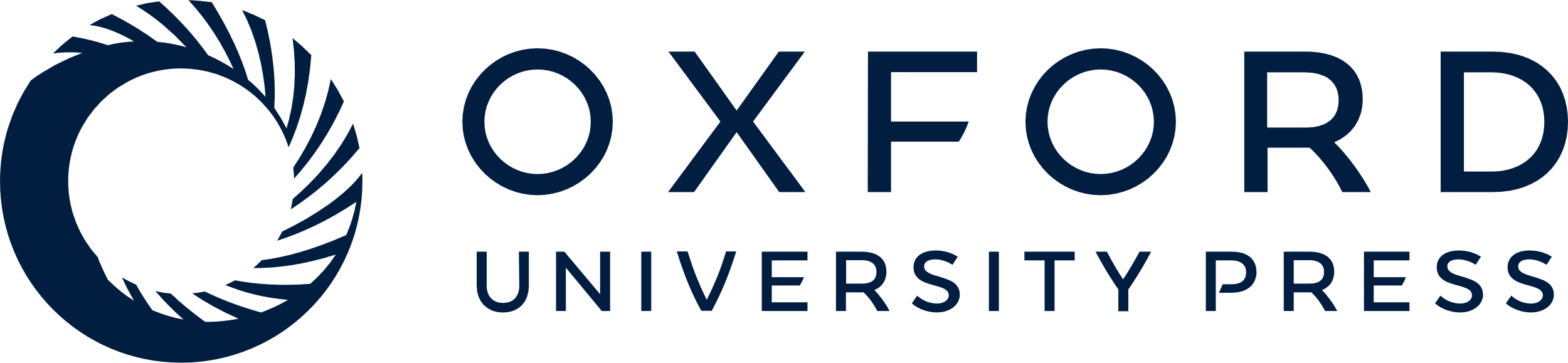 [Speaker Notes: Figure 7. Schematic representation of the MELK in complex with the inhibitor 3-[2-(phenylcarbamoyl)-5-(1H-pyrazol-4-yl)phenoxy]propan-1-aminium developed by a FBDD approach. The red ellipses indicate the two subpockets of the active site in which inhibitors bind [PDB code: 4D2T (34)].


Unless provided in the caption above, the following copyright applies to the content of this slide: © The Author(s) 2022. Published by Oxford University Press.This is an Open Access article distributed under the terms of the Creative Commons Attribution-NonCommercial License (https://creativecommons.org/licenses/by-nc/4.0/), which permits non-commercial re-use, distribution, and reproduction in any medium, provided the original work is properly cited. For commercial re-use, please contact journals.permissions@oup.com]